Le Corbusier
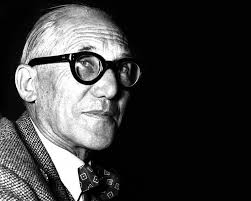 6 Ottobre 1887  -   27 Agosto 1975
VILLA SAVOYE
Costruita in due anni e mezzo tra il 1928 e il 1931 commissionato da Pierre Savoye.
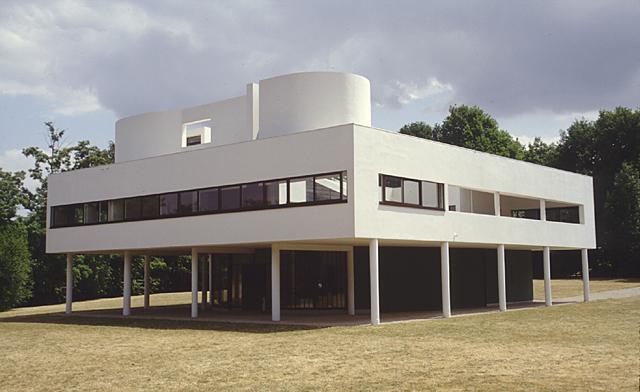 Il costo del solo edificio, stimato anticipatamente nel febbraio del 1929, si aggirava intorno al mezzo milione di franchi.
IL PROGETTO
Piante del progetto definitivo, che fu modificato rispetto al progetto originale.
PIANO TERRA
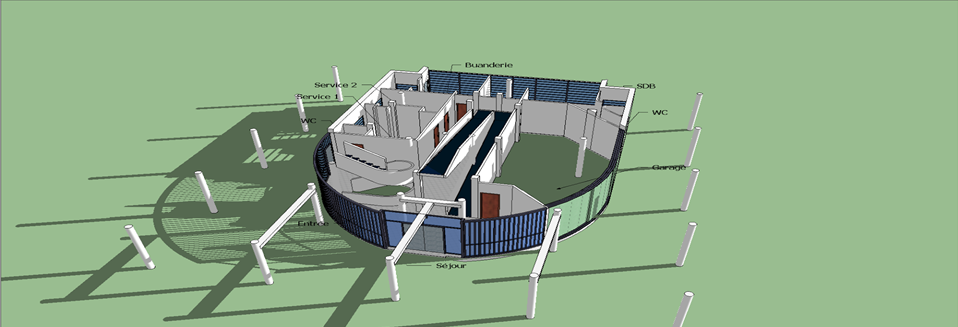 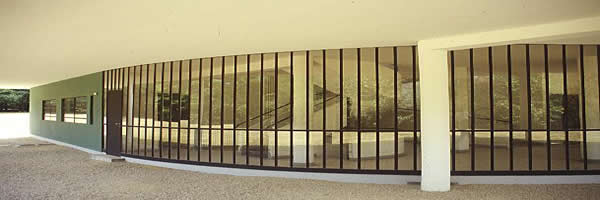 PRIMO PIANO
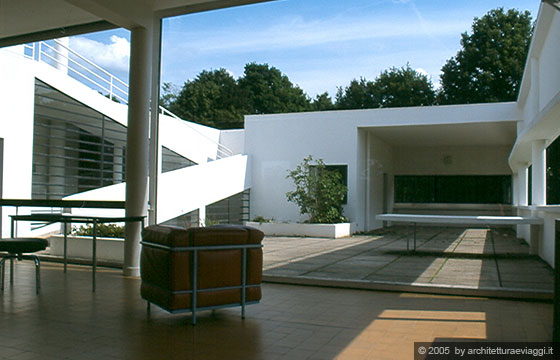 TERRAZZA
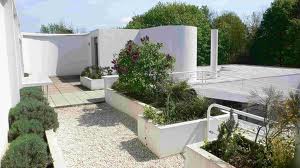 5 Punti Architettura
Pilastri
Tetto a terrazza
Pianta libera
Facciata libera
Finestra a nastro
Unité d'Habitation
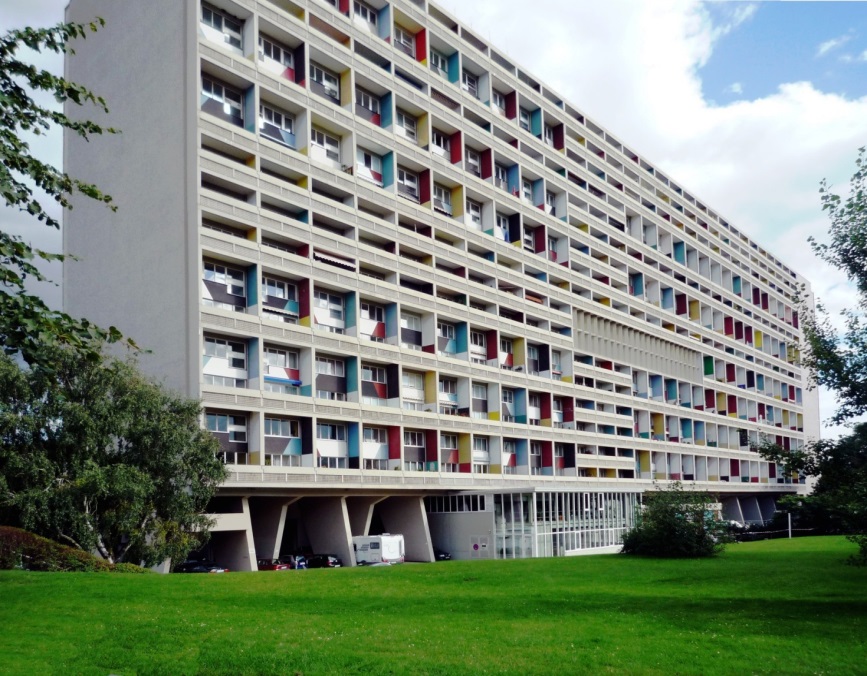 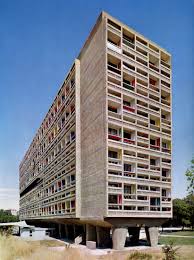 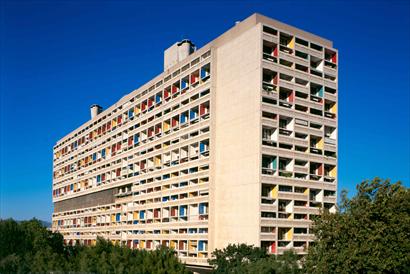 Interno
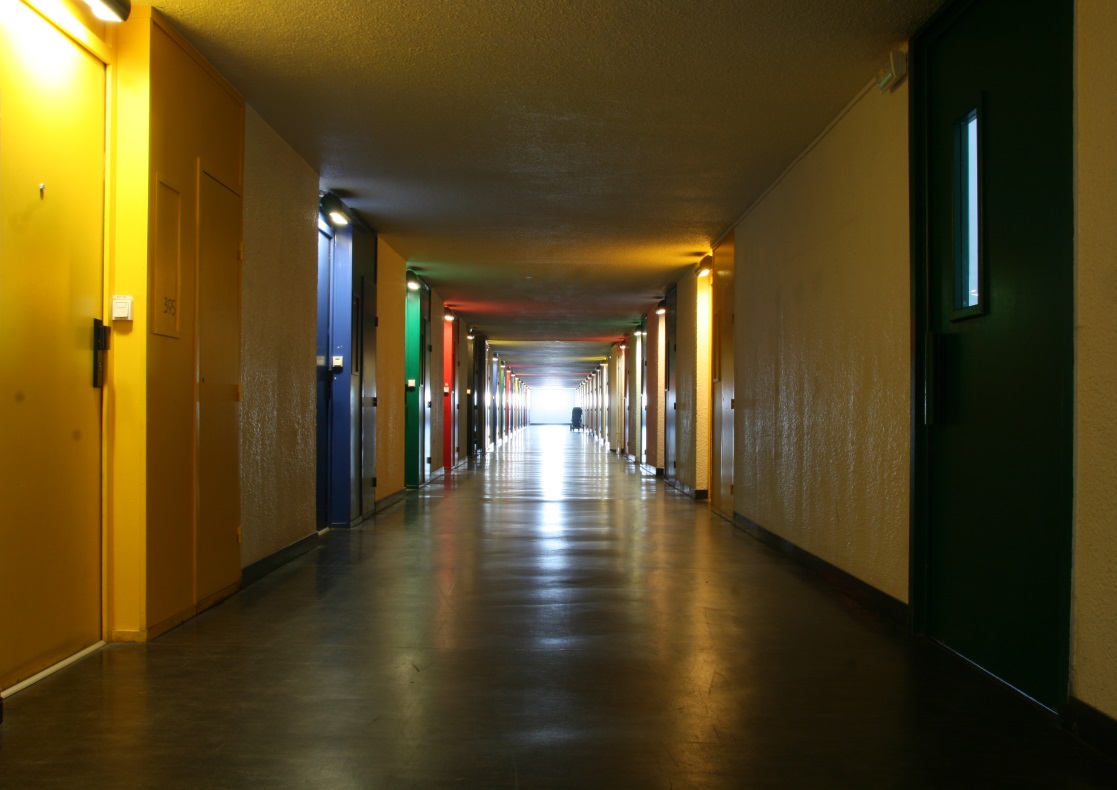 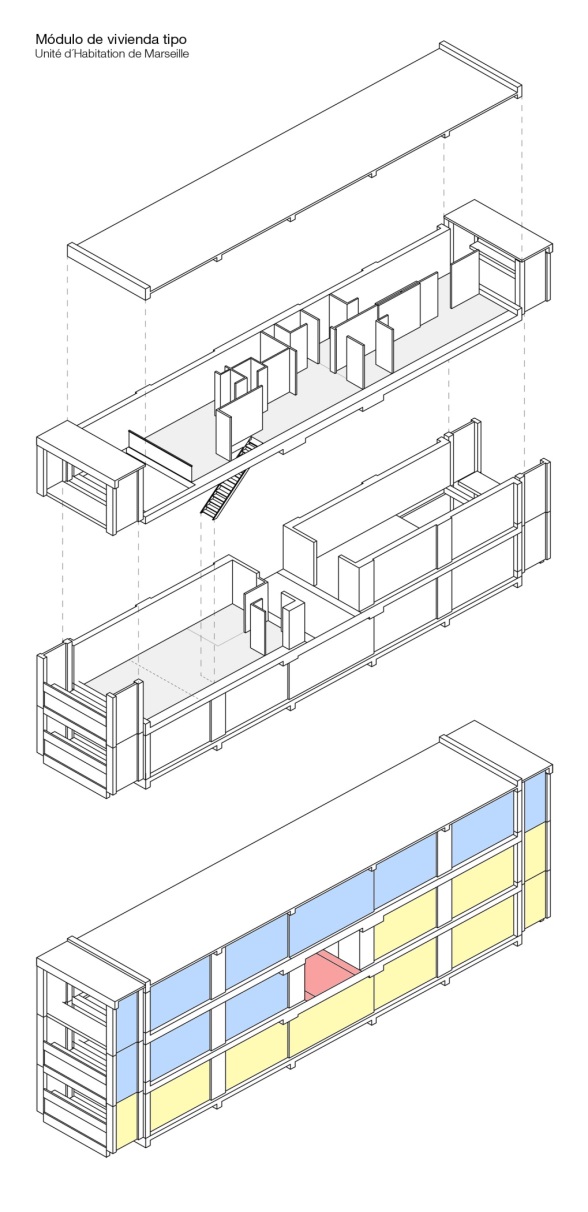 Modulor
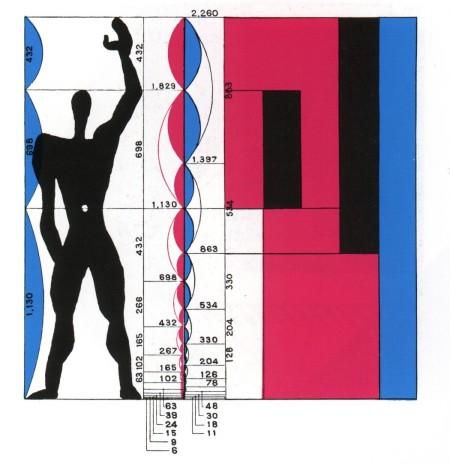 Rappresentazione Modulor su banconota svizzera
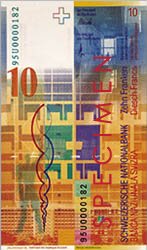